Principles and applications of radiotherapy
Dr Park
Consultant Clinical Oncology
Radiation
Emission and propagation of energy through space or a material medium
Waves sometimes behave like particles
Particles sometimes behave like waves
History
X-rays discovered by Wilhelm Roentgen 1895.
Nobel prize for physics 1901.
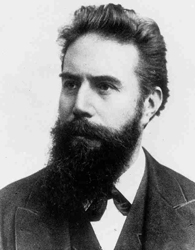 History
Radioactivity discovered by Henri Becqueral 1896
Left a rock in a draw with a          photographic plate.
1903 shared Nobel prize                                    for physics with the Curies.
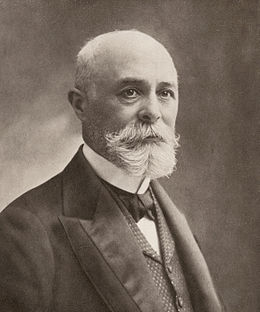 History – Bizarre uses of radium 1900s
Luminescent dials on clocks

Health goods
tonics, toothpaste, ointments
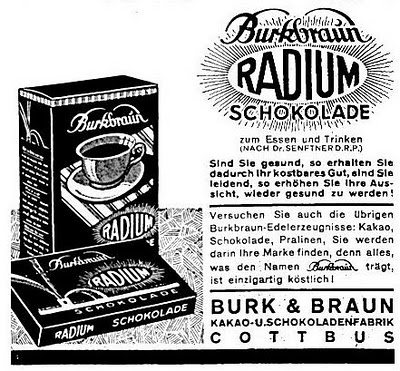 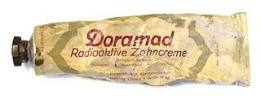 History
1901 Intracavitary radium for uterine tumours – Cleaves, Abbe
1912 Coolidge 200kv “deep X-ray hot tube”
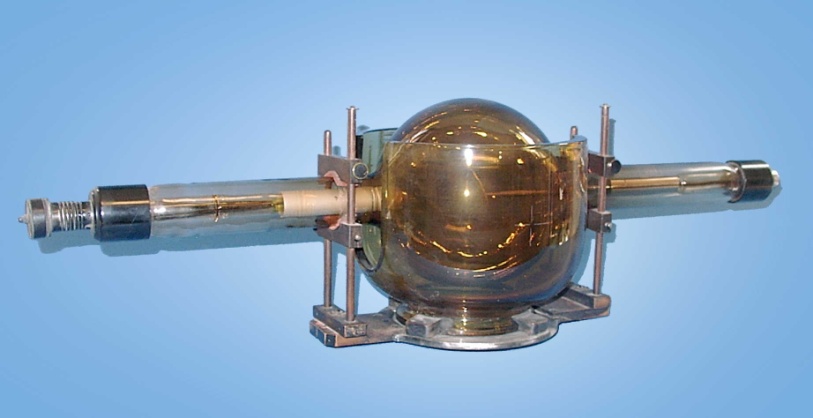 What is radiotherapy used for?
Radical treatment of malignancy
Neoadjuvant/Adjuvant therapy
Treatment of oligometastatic disease
Palliation
What is Radiotherapy?
High energy ionising radiation 
X-rays
Gamma rays
Electrons
Protons
Which type should we use?
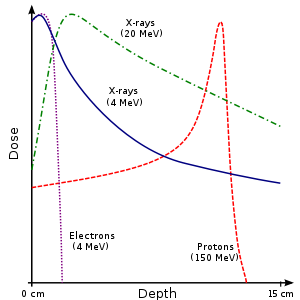 Mechanism of Cell Death
Direct and indirect damage of DNA leading to mitotic crisis.
Apoptosis
Senesence
Radiotherapy Principles
Relationship between dose and tumour control
Dose limited by risk of toxicity
Exploiting difference in tumour and normal tissue response to radiotherapy.
Tumour Control
Incidence
Complications
Dose
Target Volume Definitions ICRU 50 and ICRU 62
GTV  	Macroscopic disease

CTV 	Microscopic disease

PTV  		Margin added
		IM	internal organ motion 	SM 	daily set-up error

OAR		Organs at risk
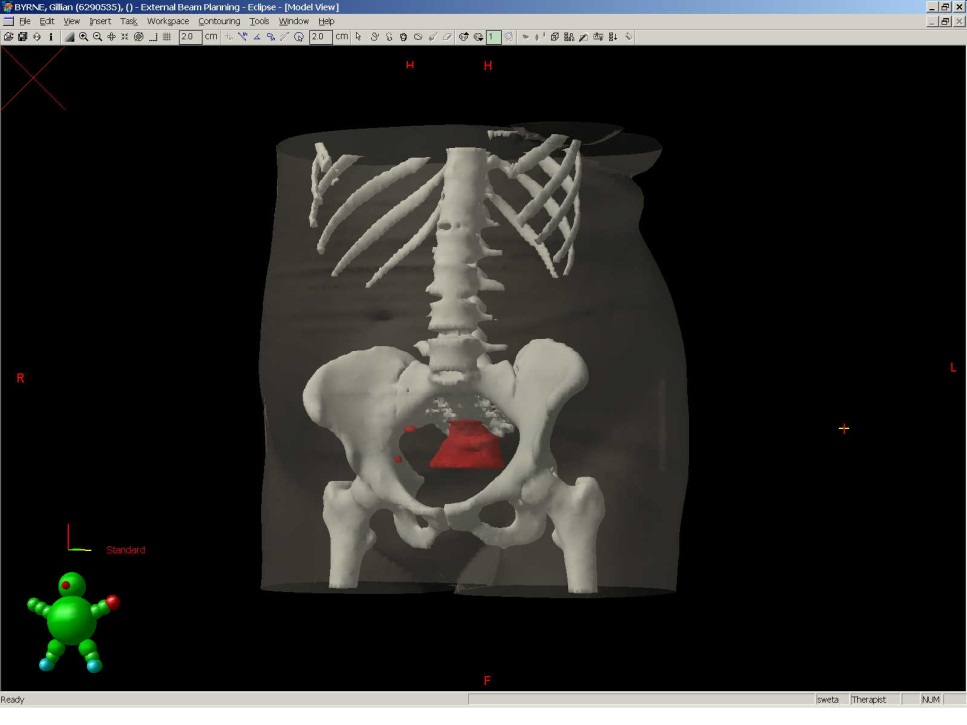 Target Volume Definitions ICRU 50 and ICRU 62
GTV – macroscopic disease
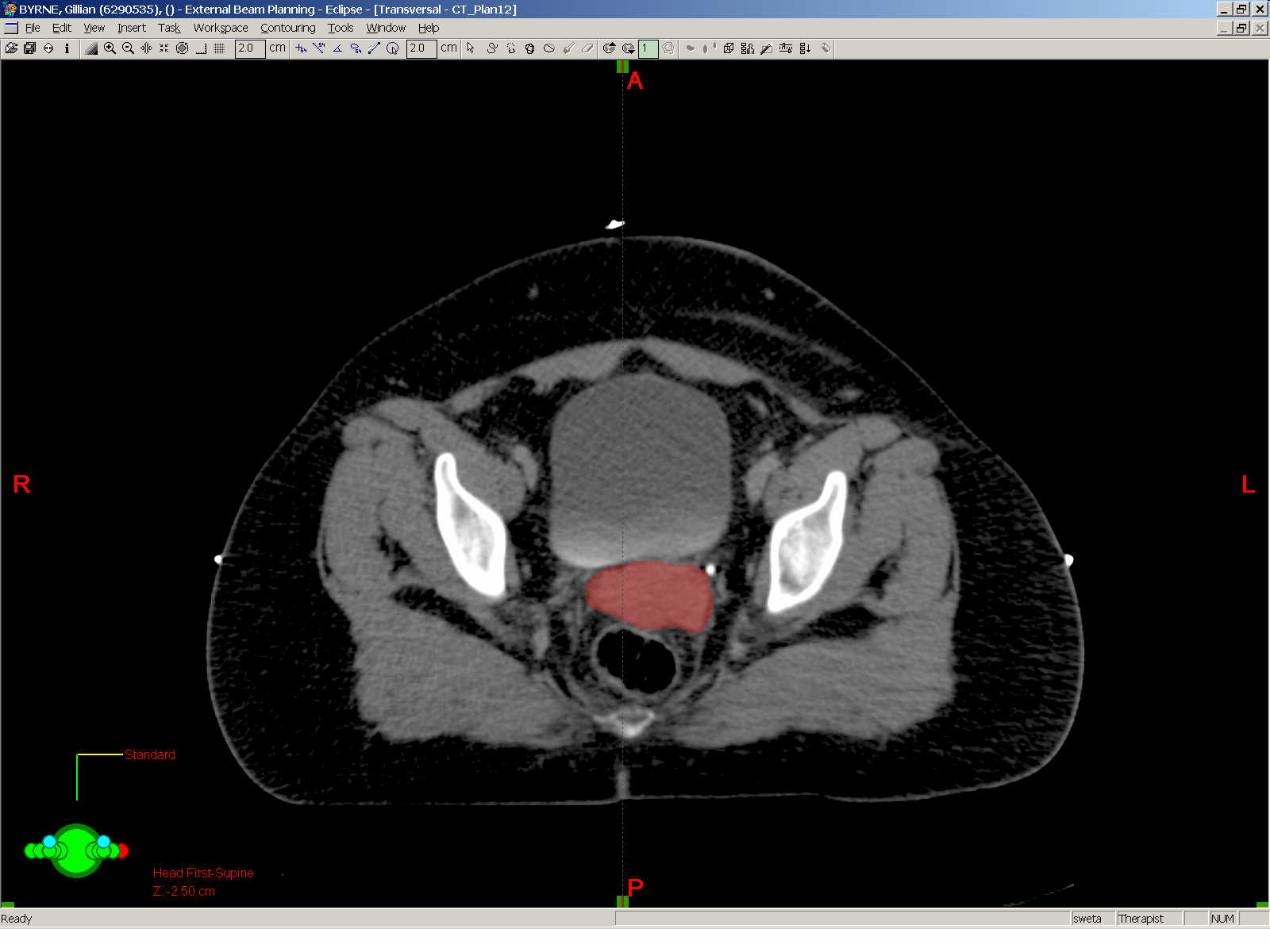 Gross tumour volume (GTV)
Macroscopic disease  = Volume to receive a high dose
If geographical miss will inevitably fail

Localisation
CT   - intravenous contrast
MRI 
CT-PET 
Clinical examination
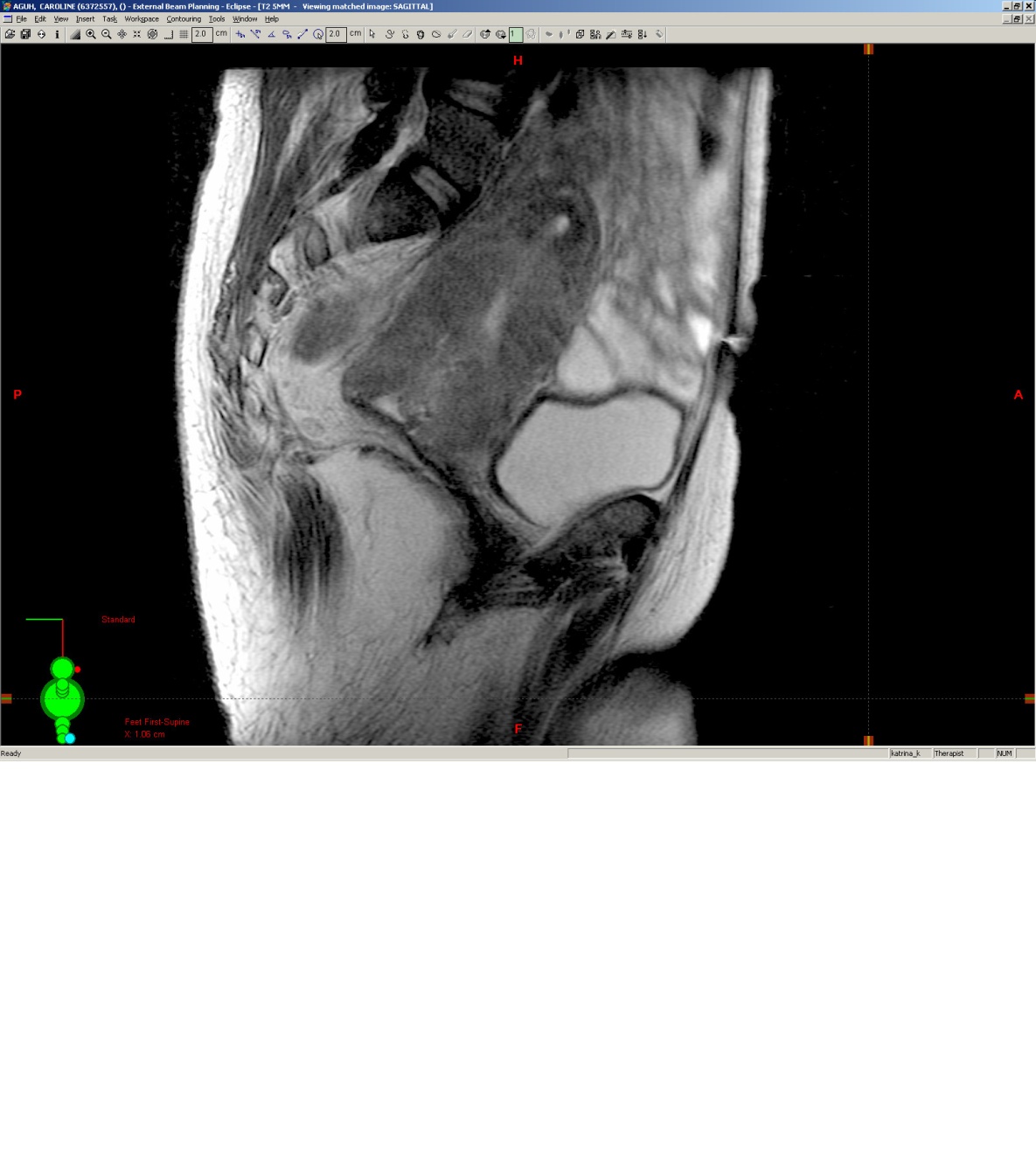 [Speaker Notes: CT has significant limitations for defining tumour.  Even with contrast, it can be difficult to differentiate tumour from uterine body, bladder, bowel and to determine appropriate length of vagina to treat.  
MRI provides superior soft tissue resolution and is the best imaging technique for staging gynae tumours.  Defines tumour size, and extent into surrounding tissues.
In cervical cancer, detecting tumour invasion into parametrium, vagina and uterine body and surrounding structures.
PET is useful for detecting pelvic, para-aortic and distant metastases.  Only useful for planning if can detect site – needs to be CT PET.  For local disease and defining target volume accurately – controversial as lacks adequate resolution.  Needs to be in conjunction.]
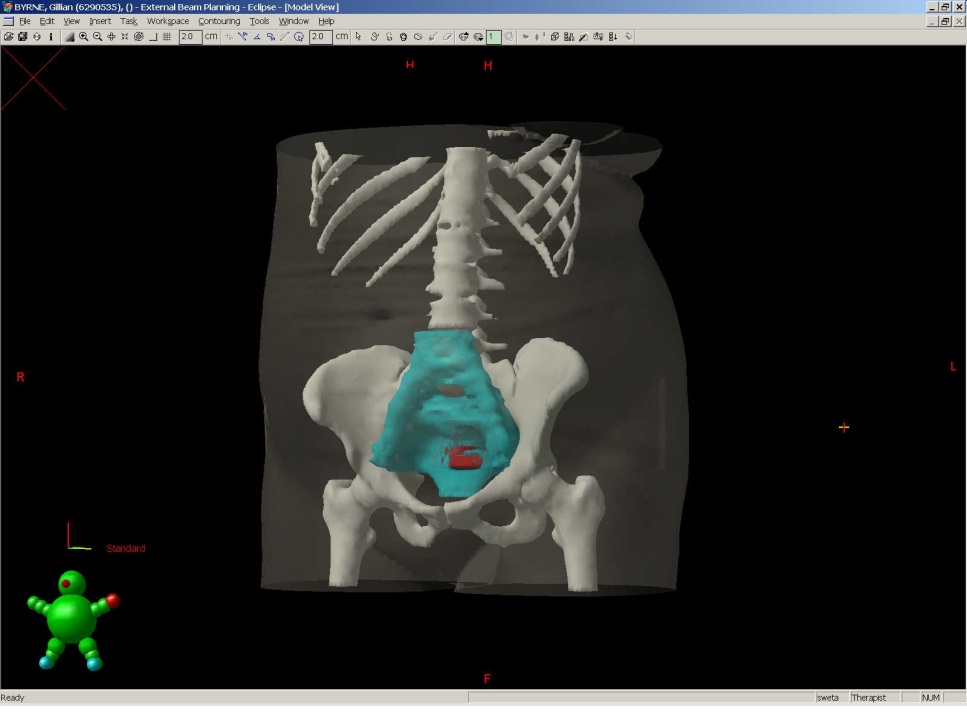 Target Volume Definitions ICRU 50 and ICRU 62
GTV – macroscopic disease
CTV – microscopic disease
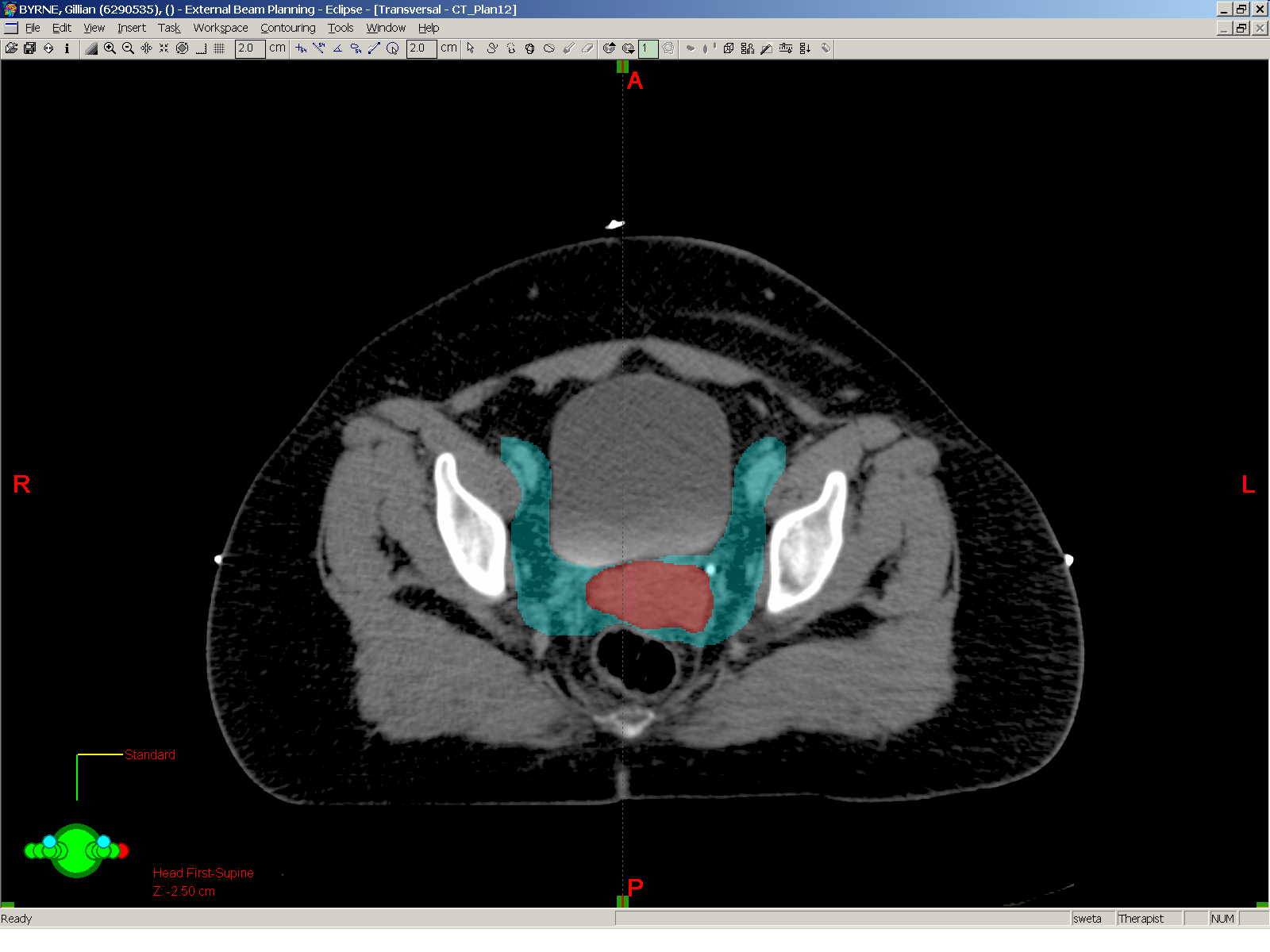 CTV(Clinical target volume)
What should be included in the CTV?
	
Direct spread

Lymphatic drainage

Metastatic spread
CTV
Clinical target volume determined by: 
Recurrence data
Pathological series
Target Volume Definitions ICRU 50 and ICRU 62
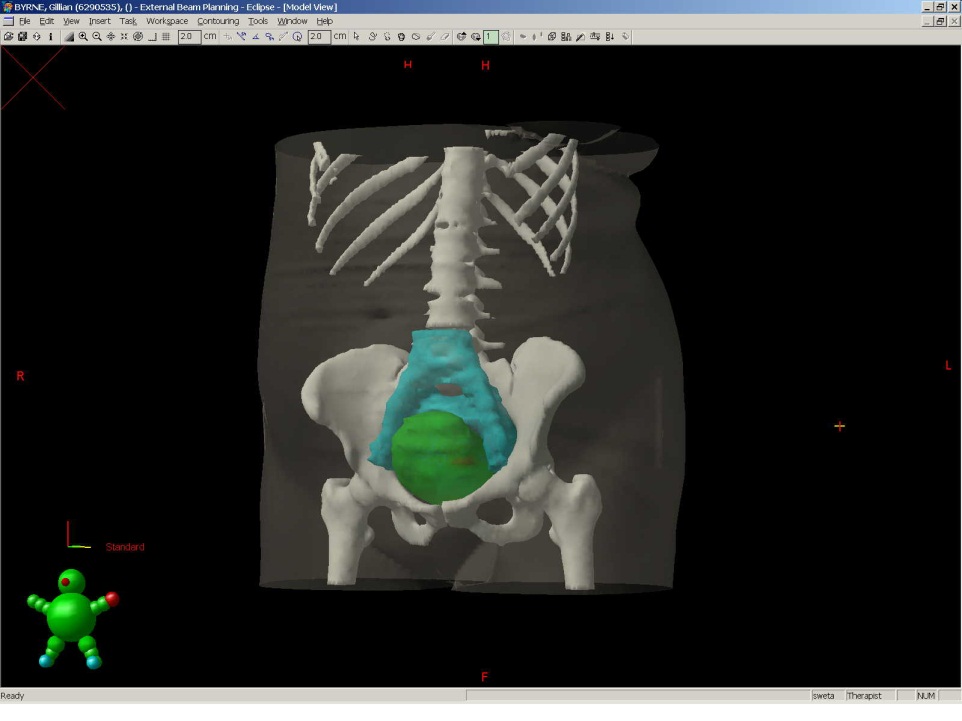 GTV – macroscopic disease
CTV – microscopic disease
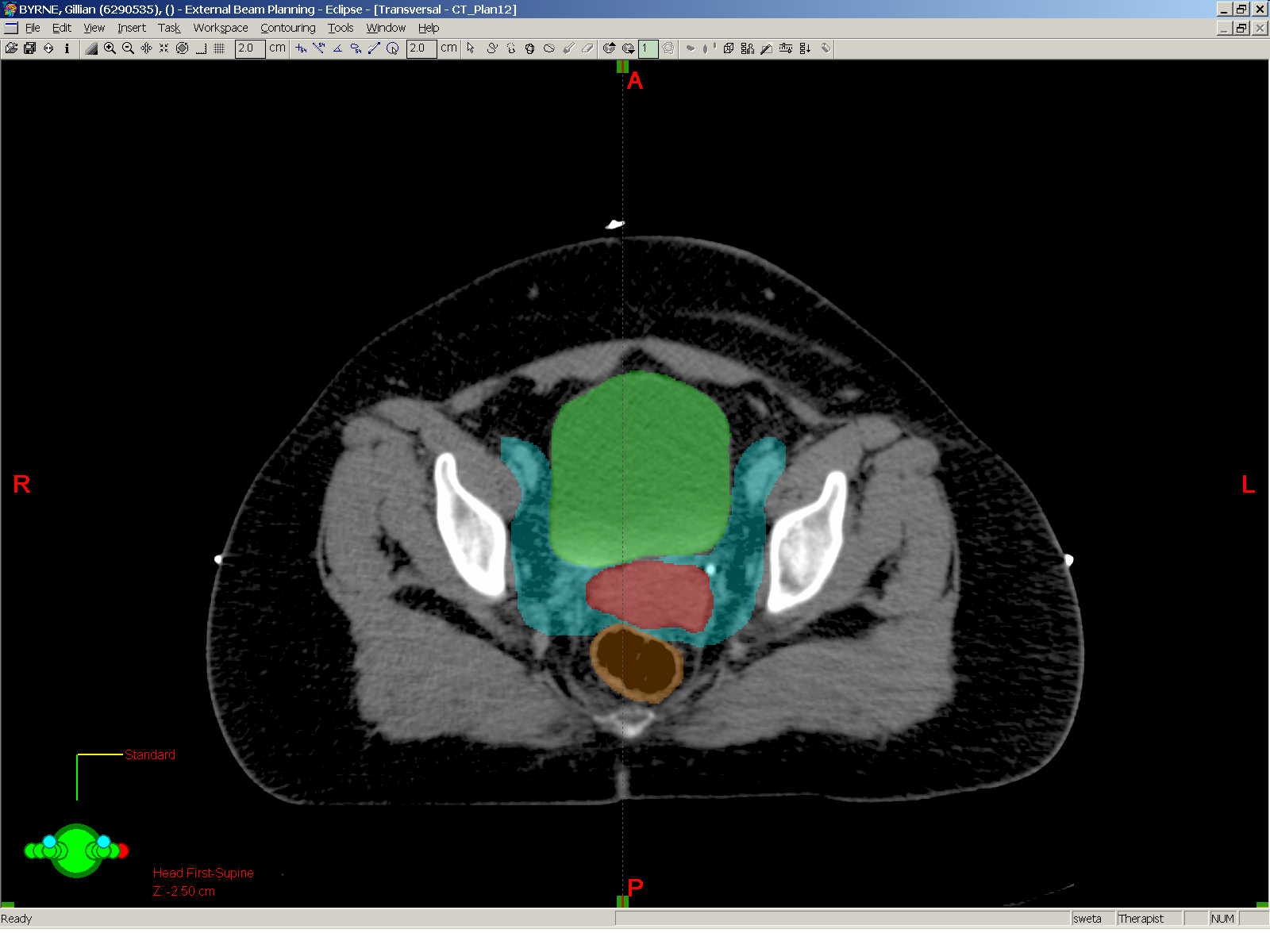 OAR – organs at risk
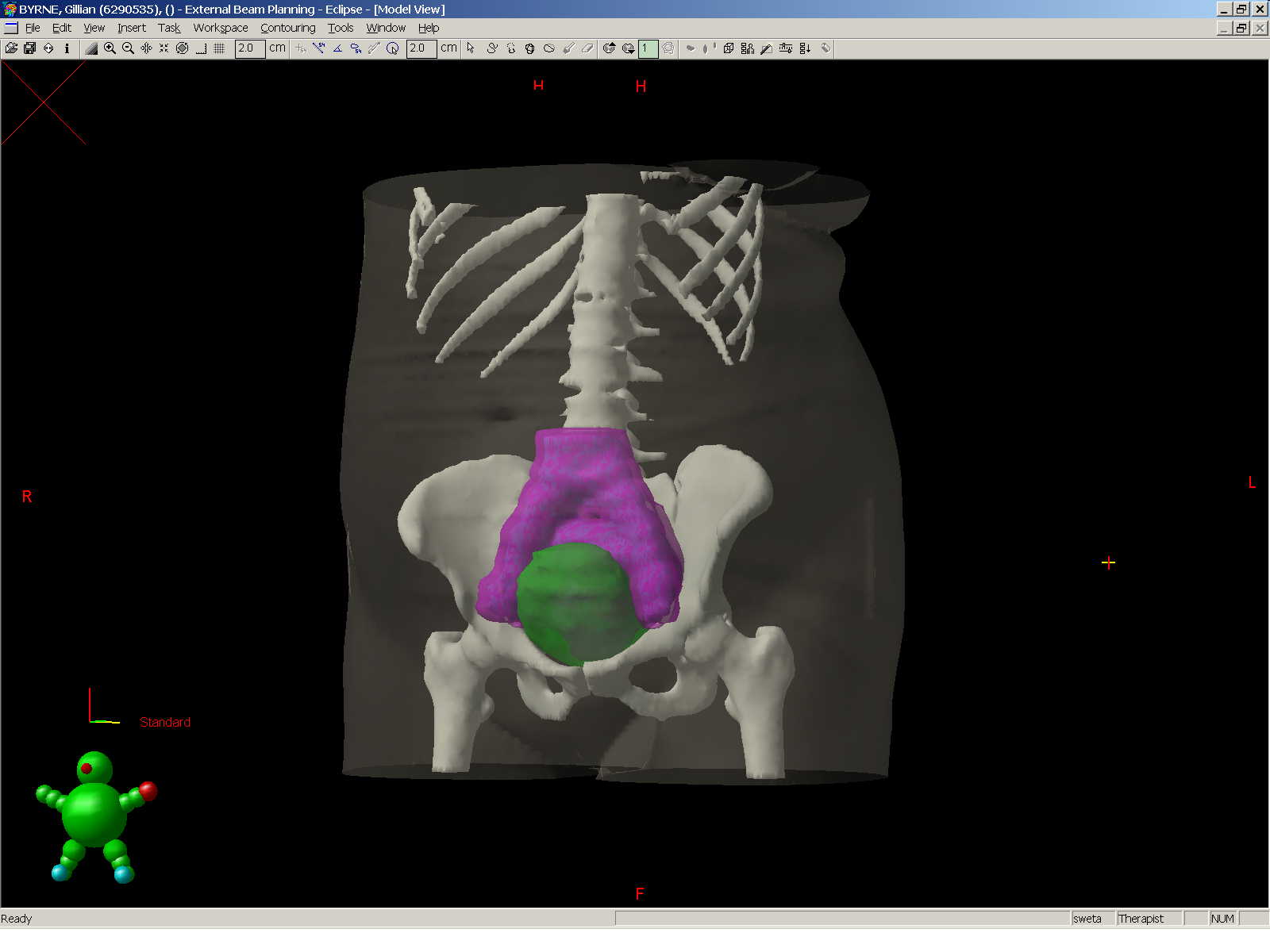 Target Volume Definitions ICRU 50 and ICRU 62
GTV – macroscopic disease
CTV – microscopic disease
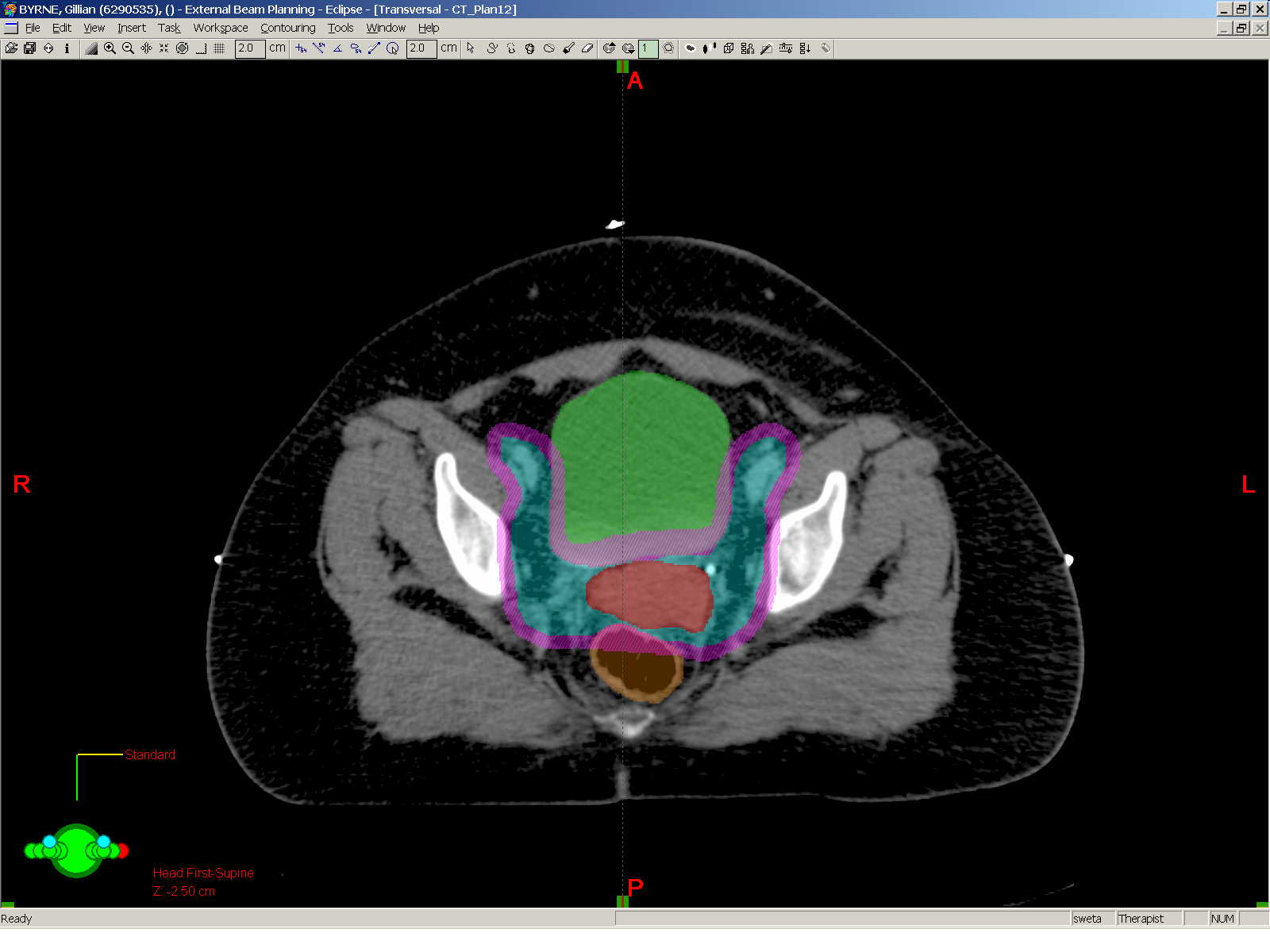 PTV – planning target volume
 - set up error
-internal motion
OAR – organs at risk
Why do we fractionate?
Late toxicity in normal tissues more likely with larger dose per fraction.
More accurate delivery allows hypofractionation.
Which type should we use?
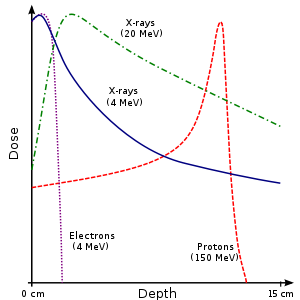 Linear Accelerator
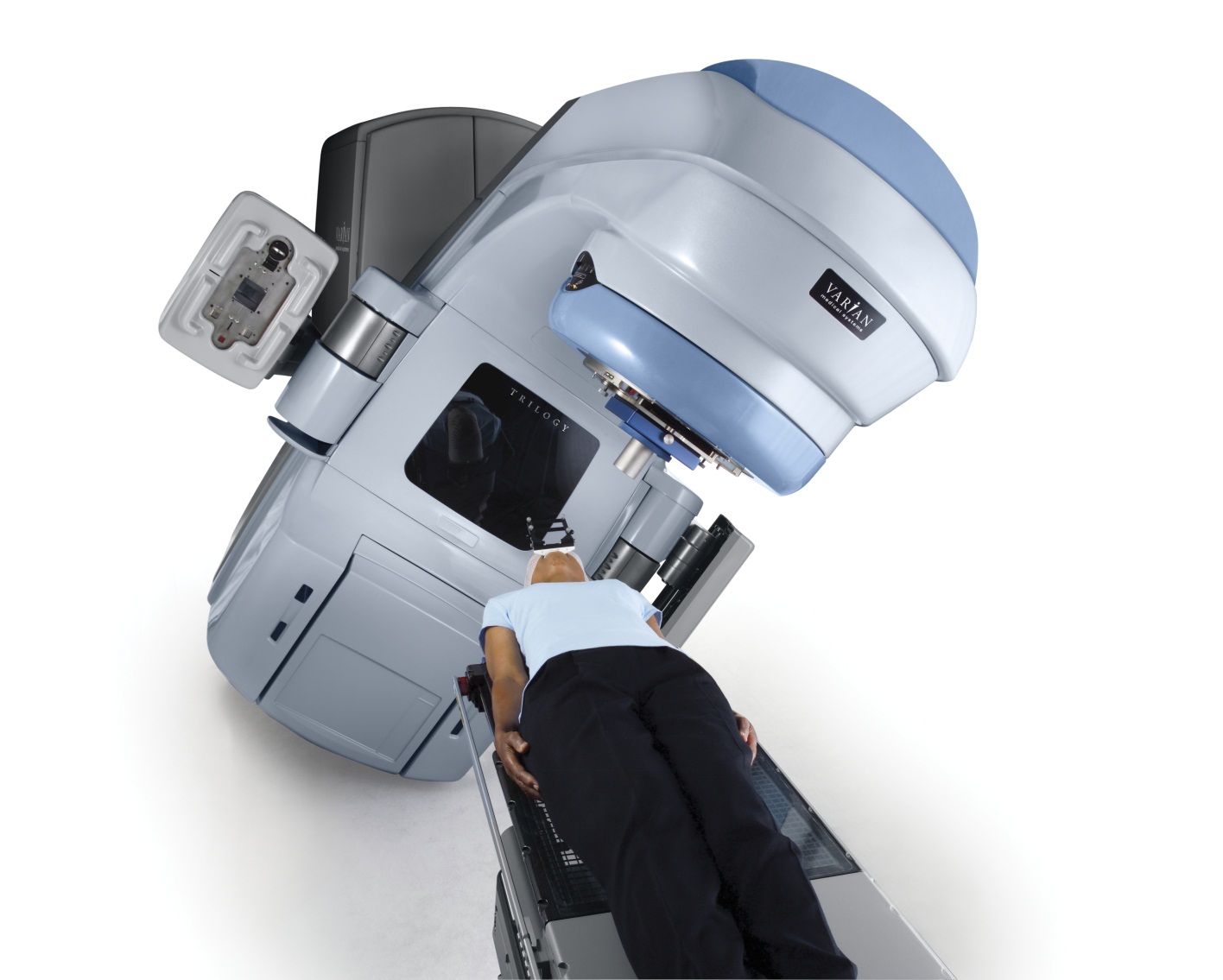 Picture courtesy of Varian Medical Systems
Conventional Radiotherapy – 2 Fields
Example:
Pelvic Radiotherapy for Gynaecological Cancer
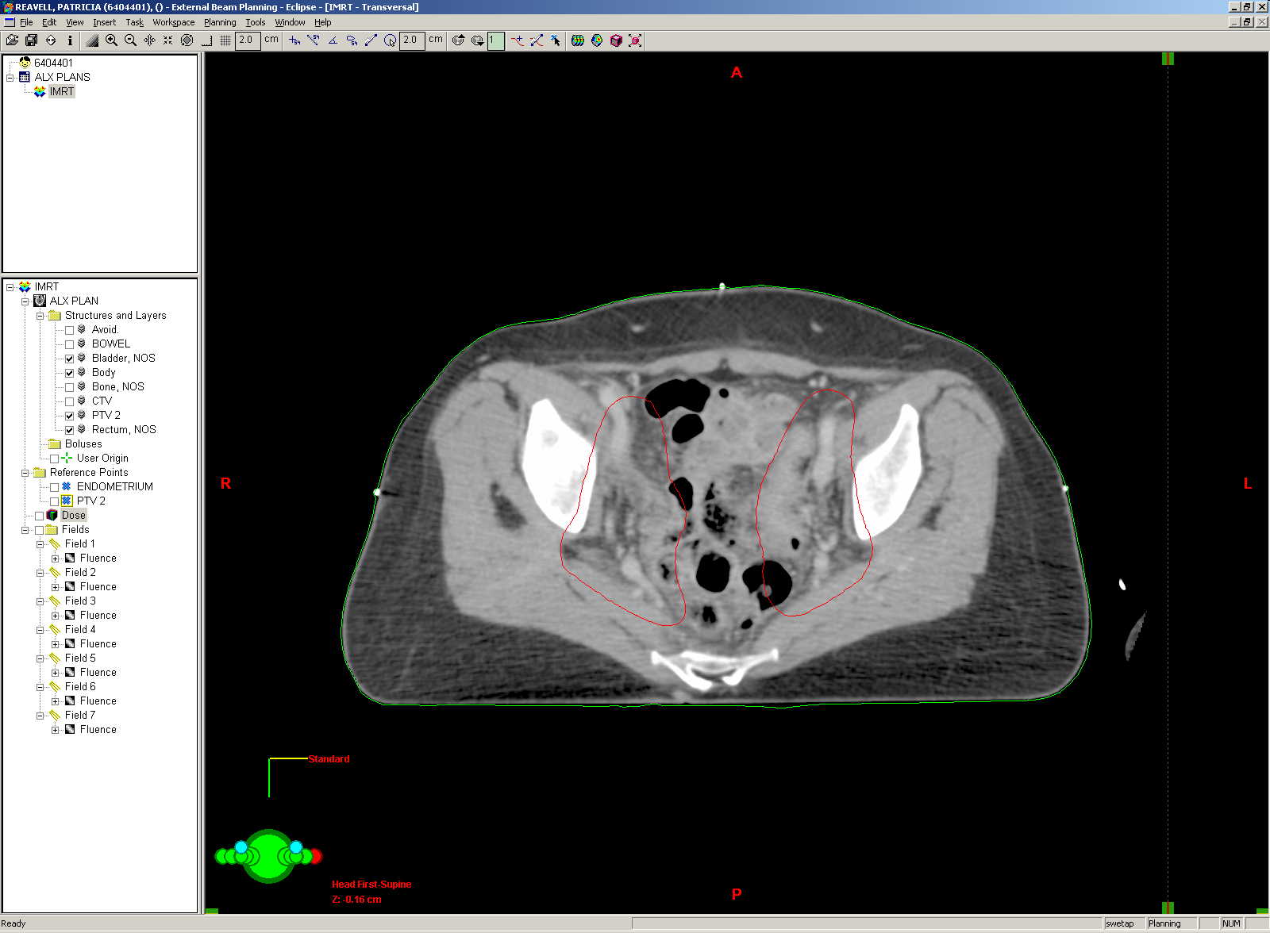 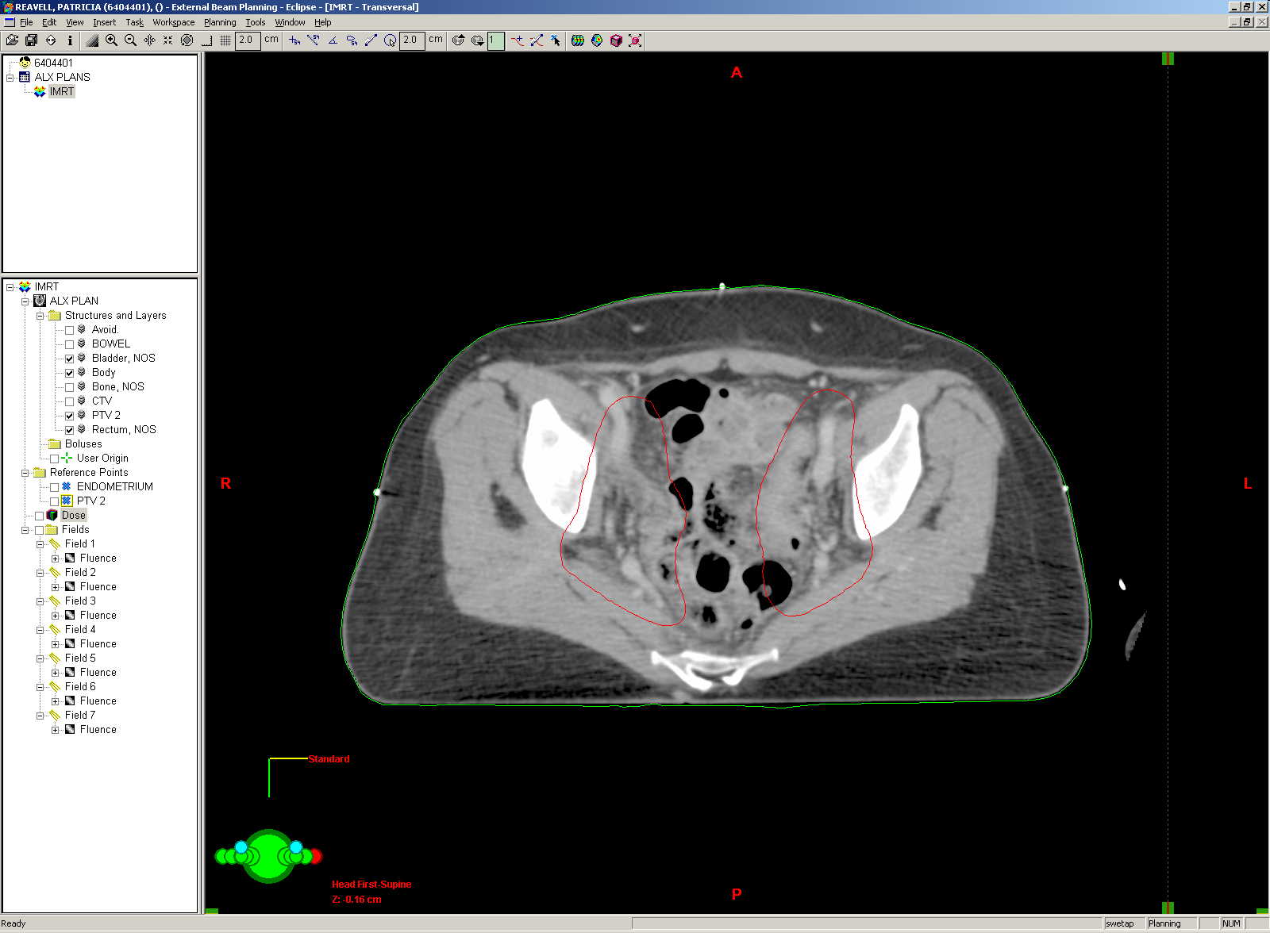 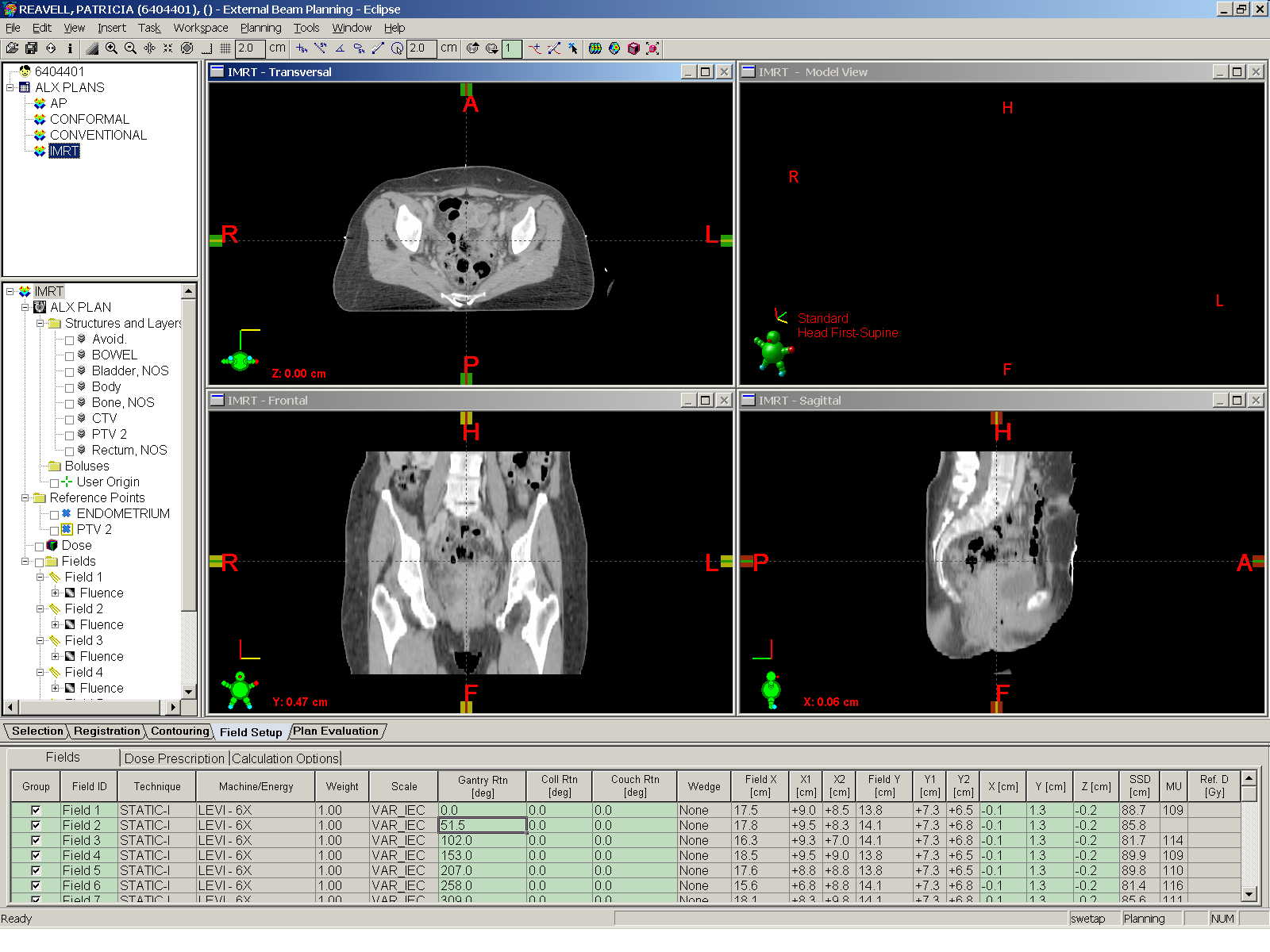 Conventional Radiotherapy – 4 Fields
Example:
Pelvic Radiotherapy for Gynaecological Cancer
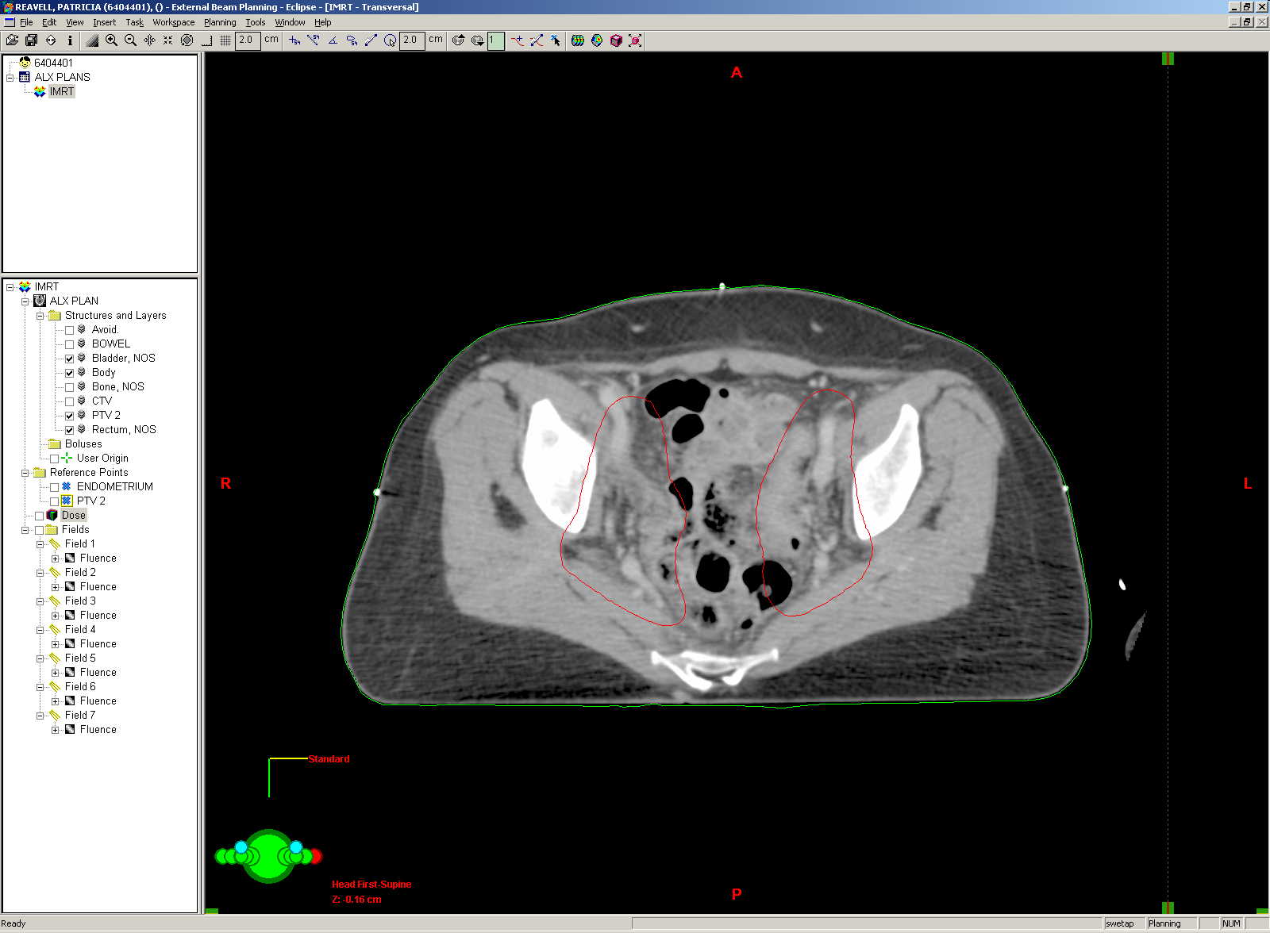 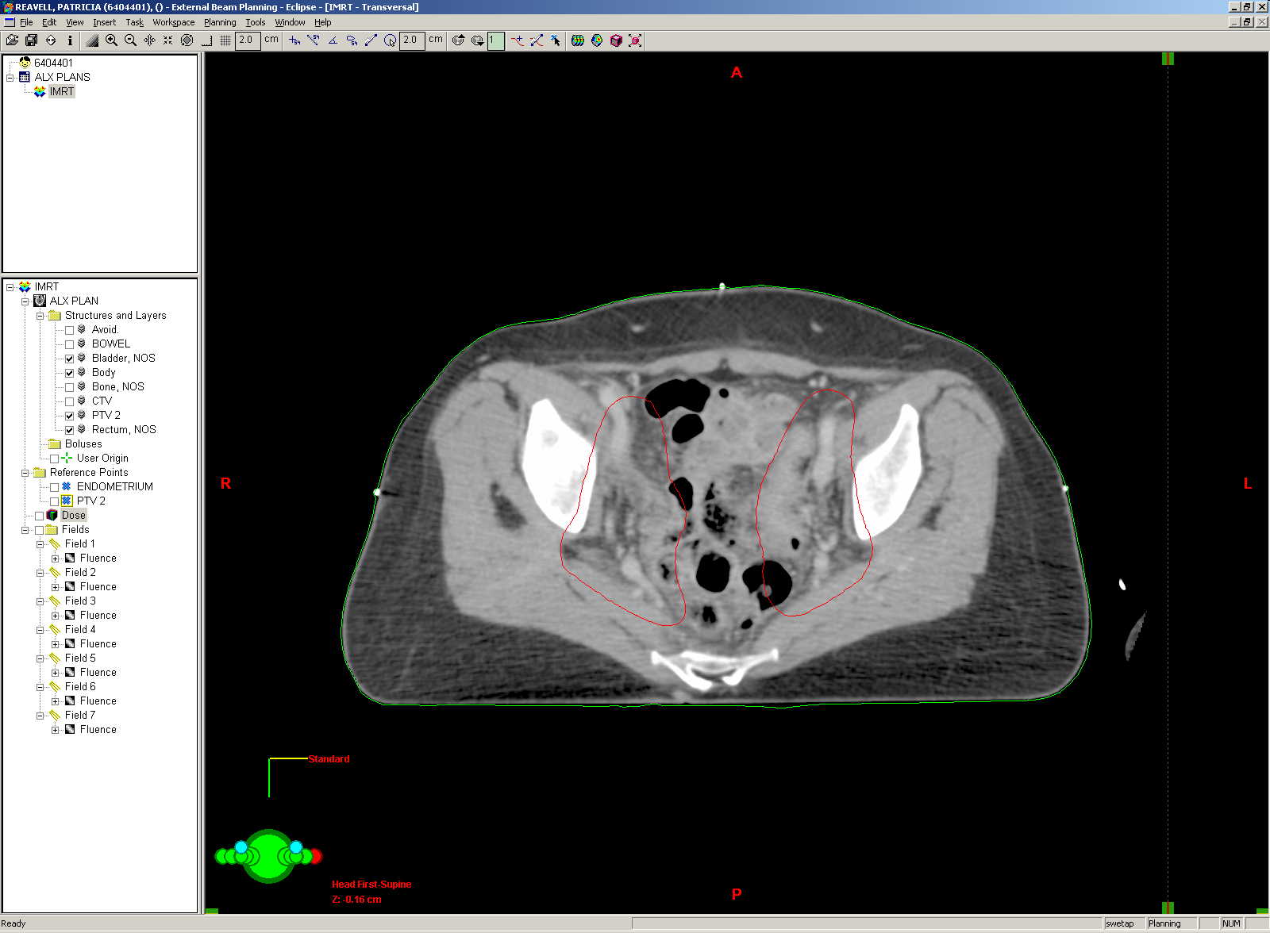 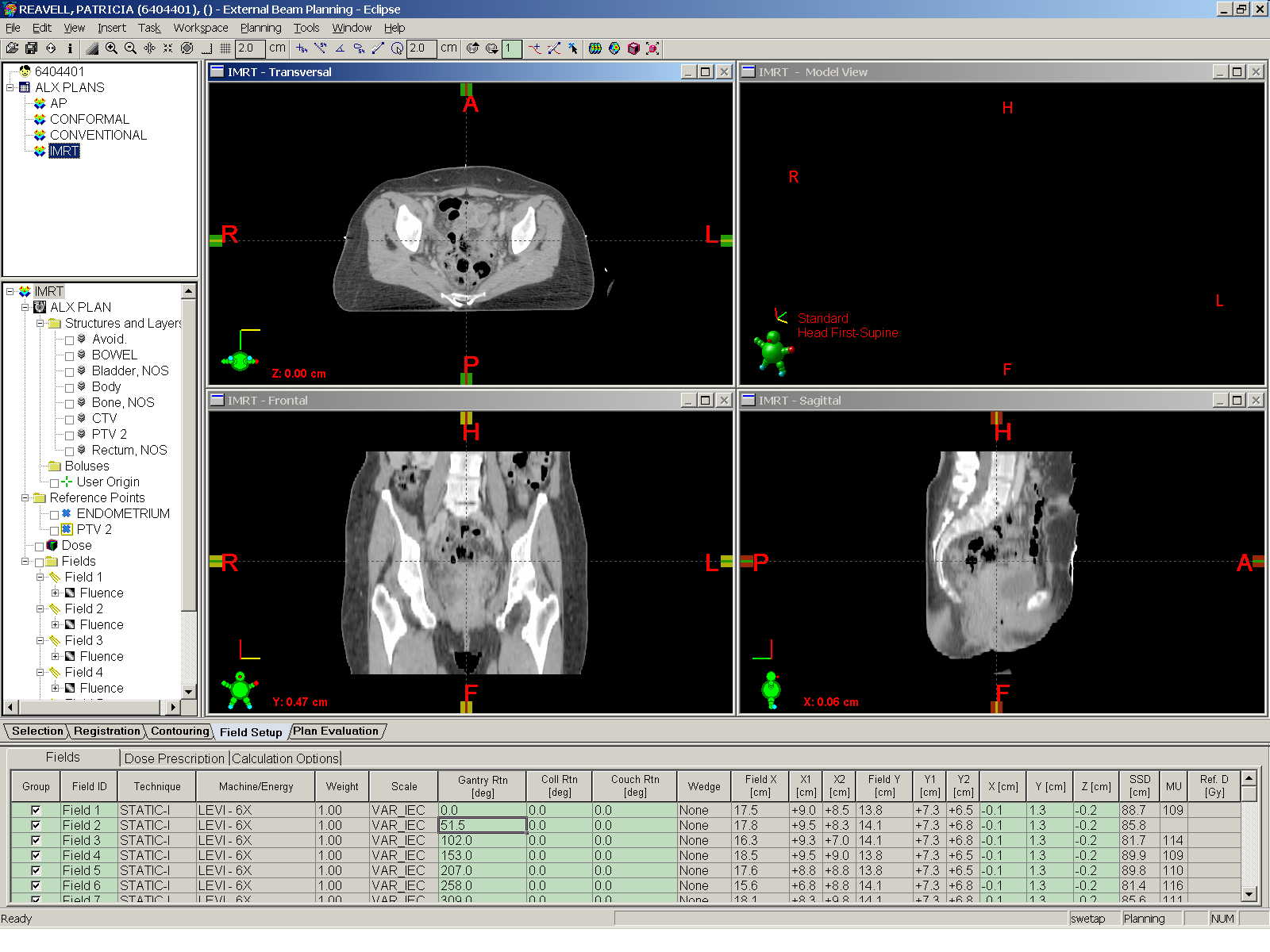 IMRT – 7 Fields
Example:
Pelvic Radiotherapy for Gynaecological Cancer
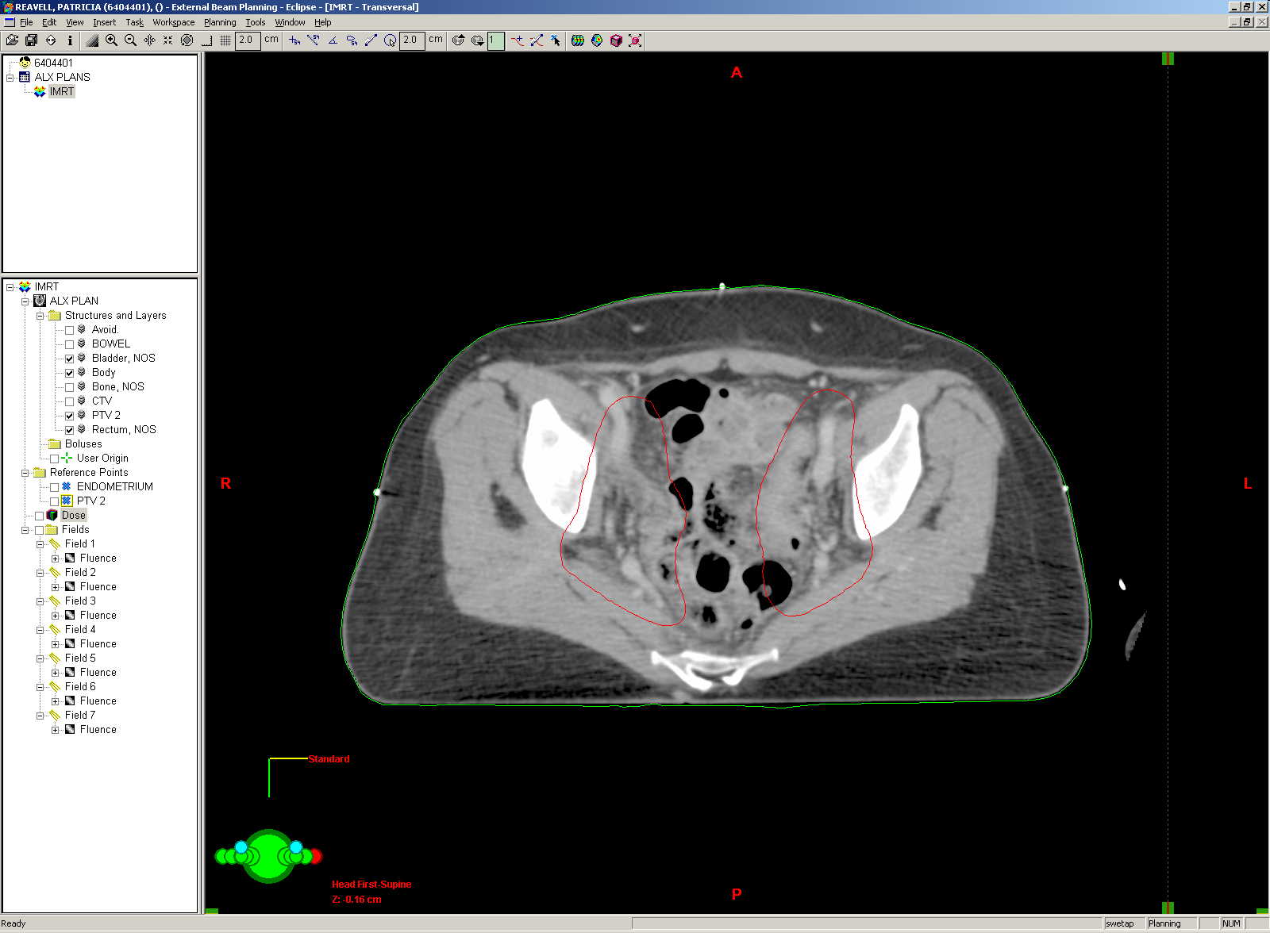 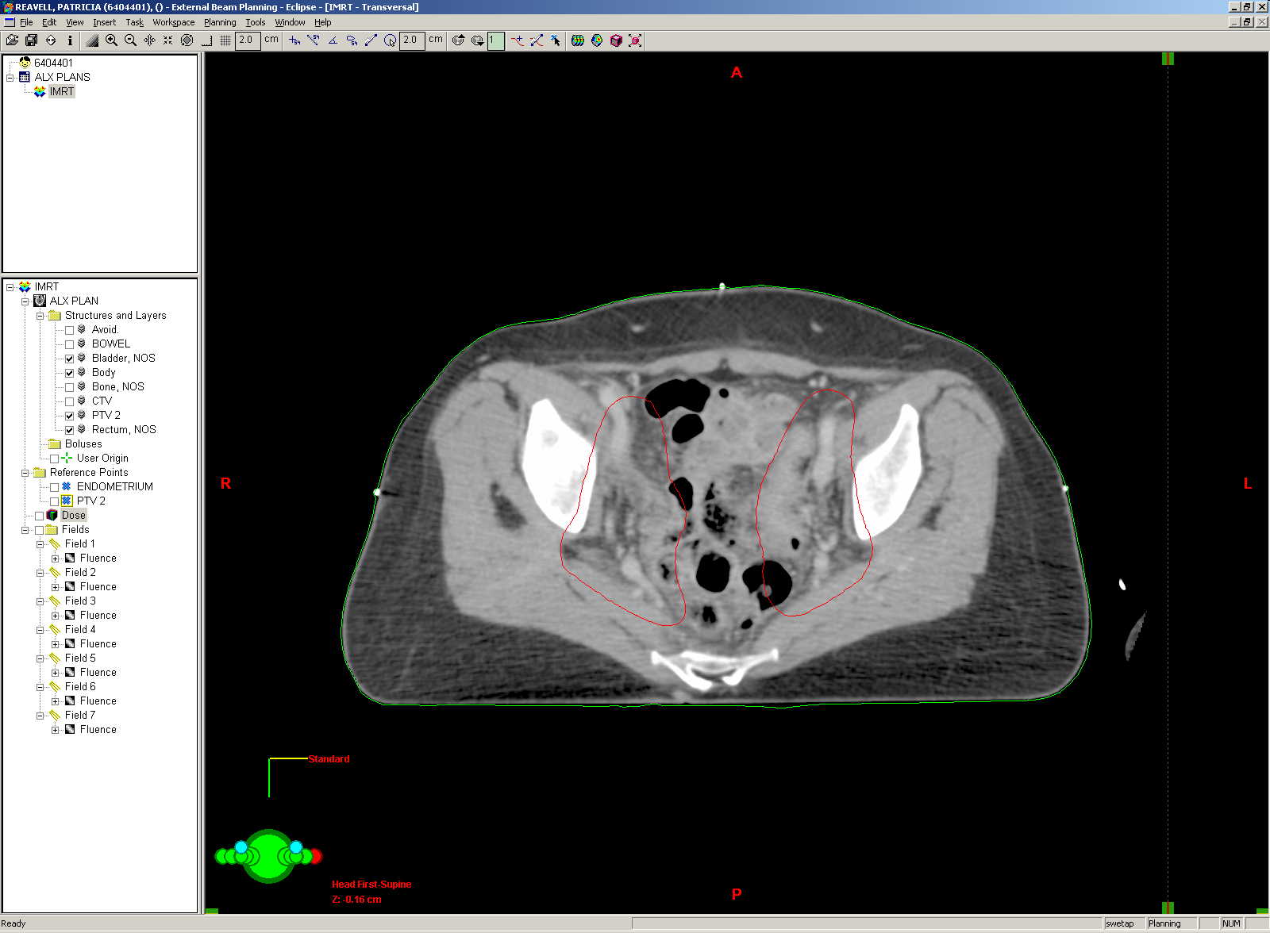 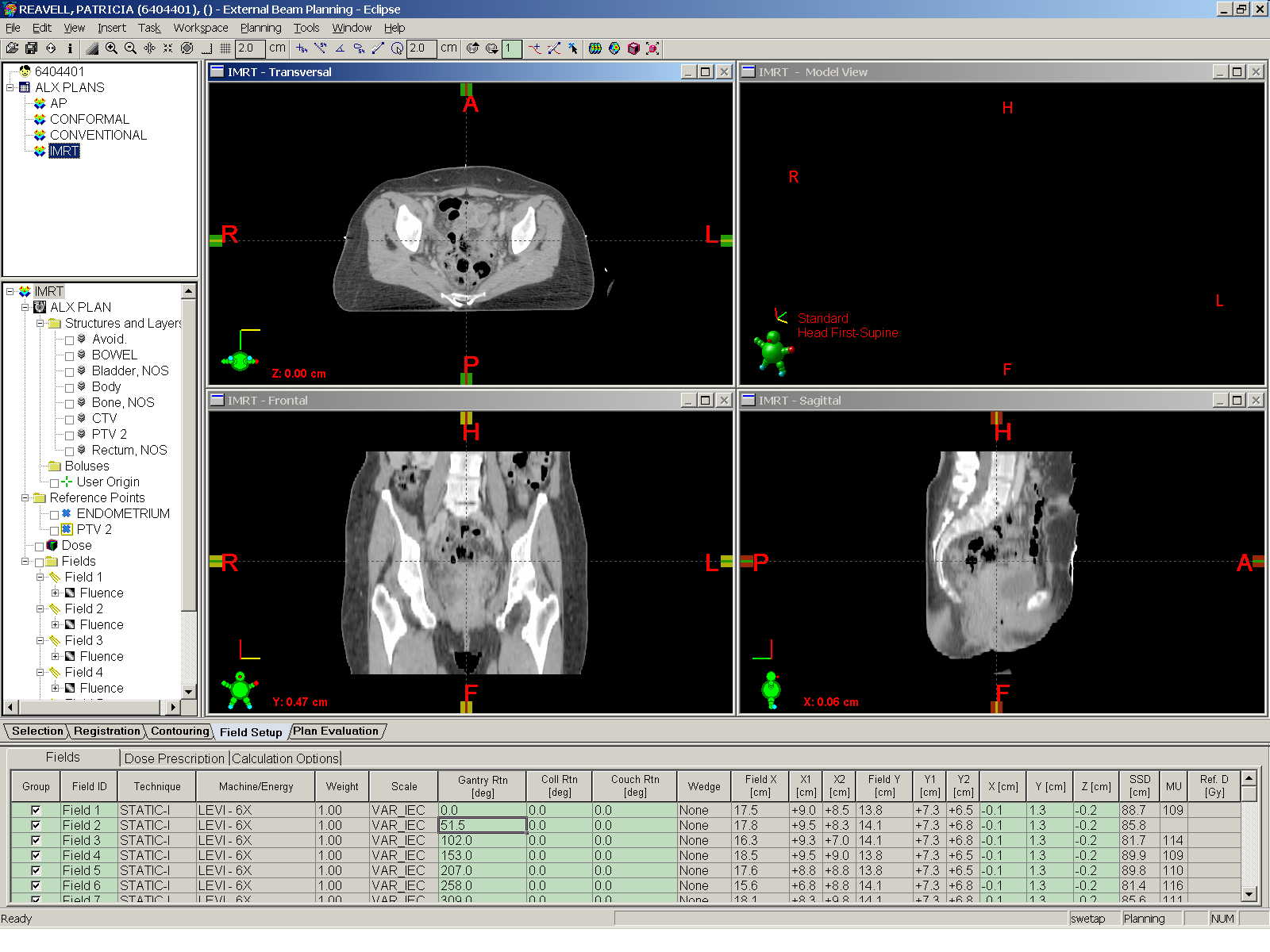 Conformal RT
IMRT
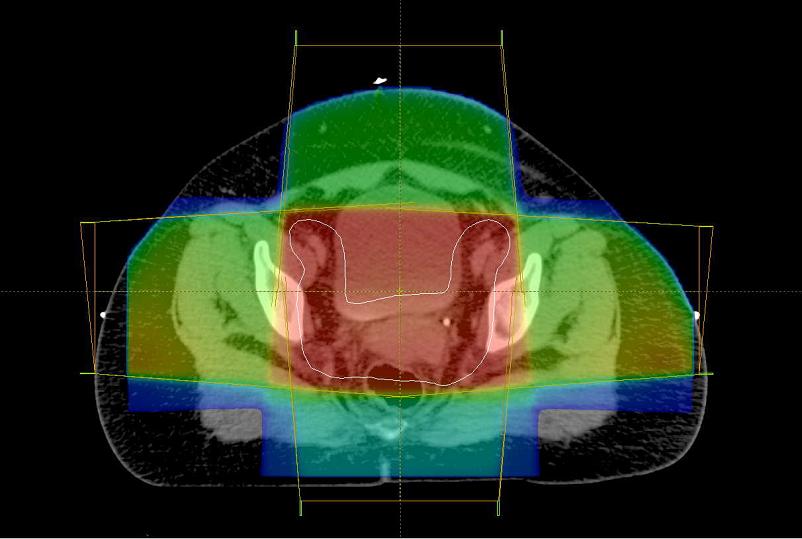 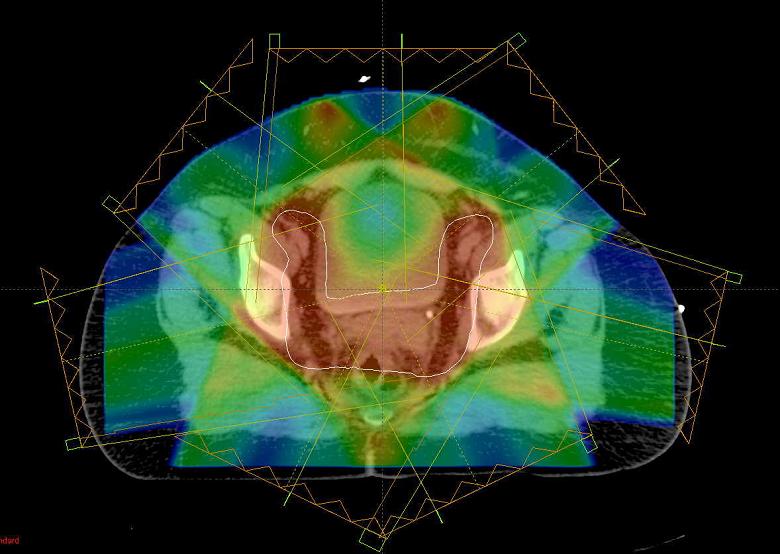 Simultaneous integrated boost IMRT(dose painting)
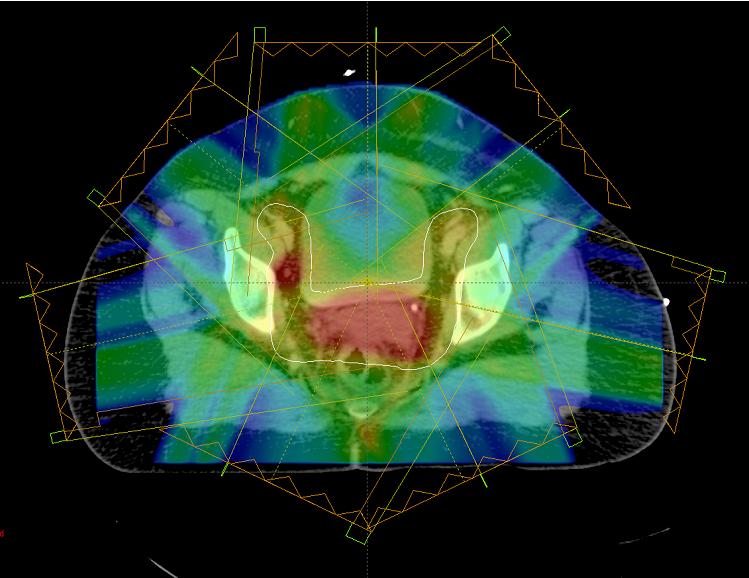 Practical Aspects
Planning CT scan +/- contrast
Immobilisation + marking with tattoos





Bladder/Bowel filling instructions
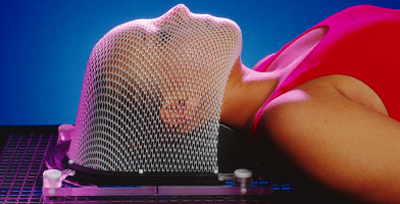 Bladder Filling
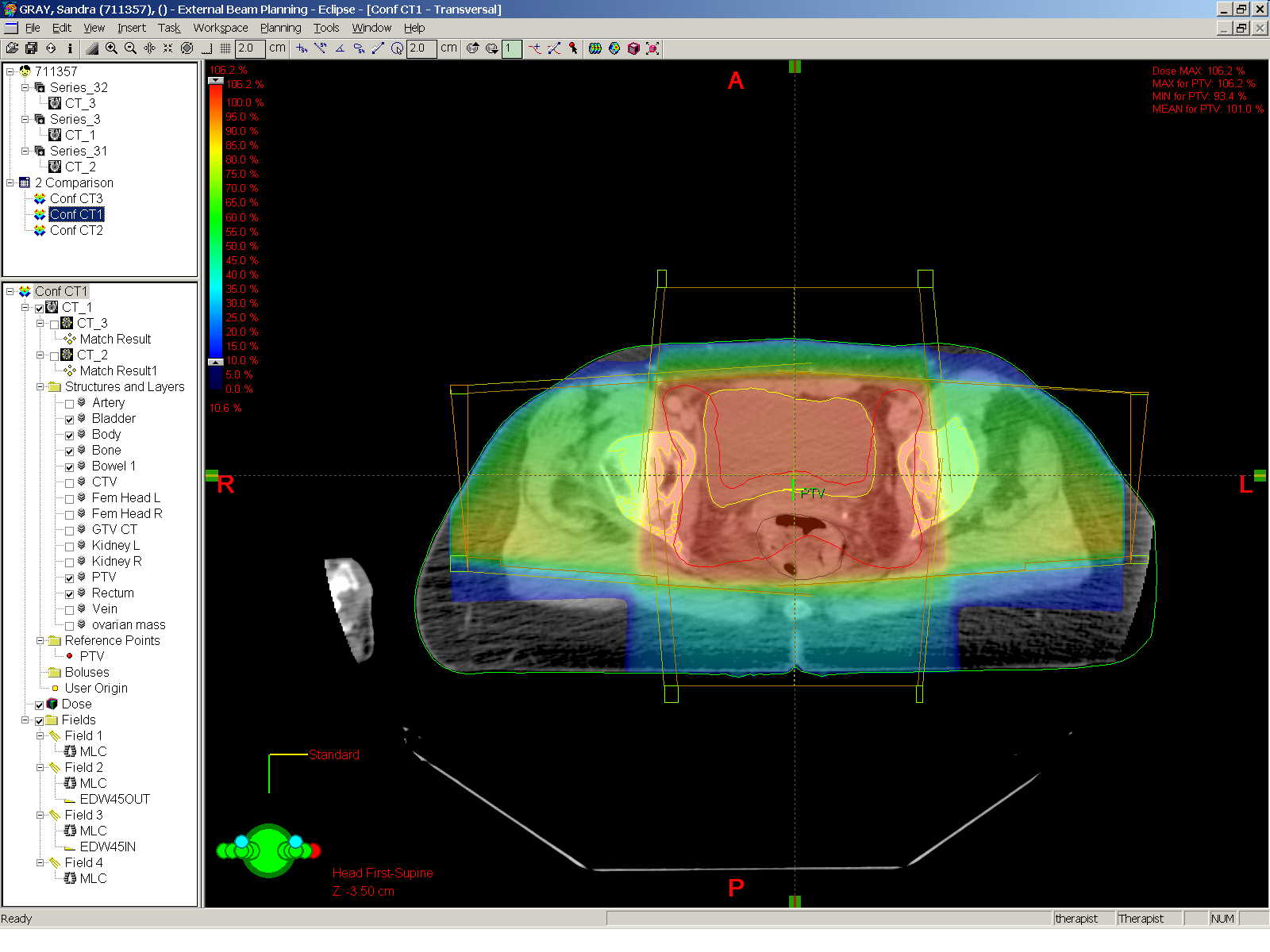 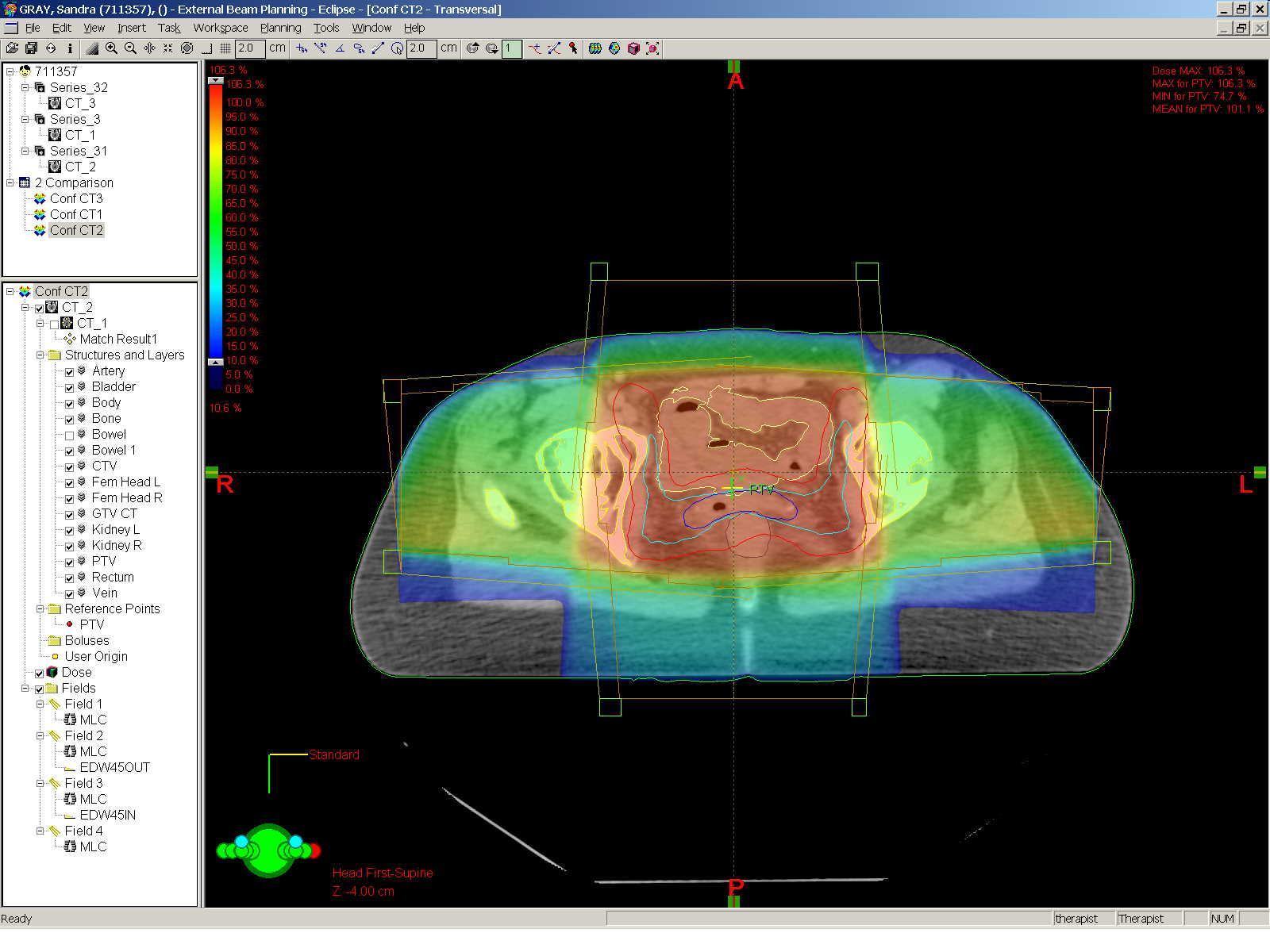 Week 1
Week 3
Brachytherapy
Application of radioactive source next to or in target.
PTV not an issue
High dose close to source with rapid drop off in dose.
Commonly used in:
Cervix cancer
Prostate cancer
Endometrial cancer
Cervix Brachytherapy Dosimetry
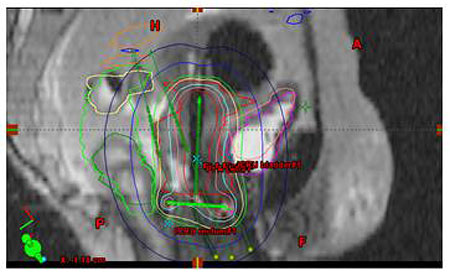 Image courtesy of Varian Medical Systems
Prostate Brachytherapy
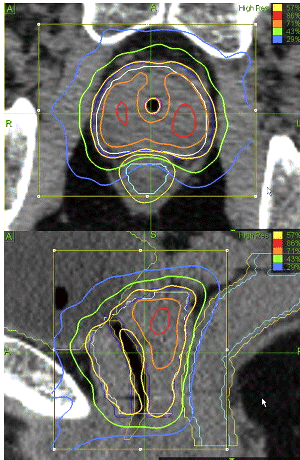 Donald B. Fuller  IJROBP 2007:70:1588
Image-guided radiotherapy
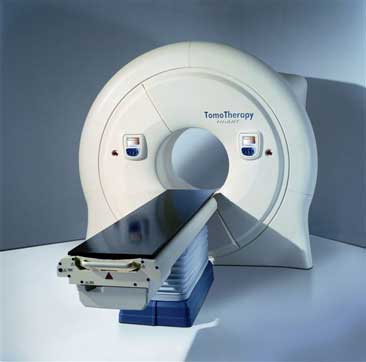 Cone beam CT
Tomotherapy
Potential use of cone beam CT
Register daily CT to planning CT
Check target volume is covered daily
Determine if reproducible pattern of movement
Select from several library plans depending on daily position
Detect changes in target volume
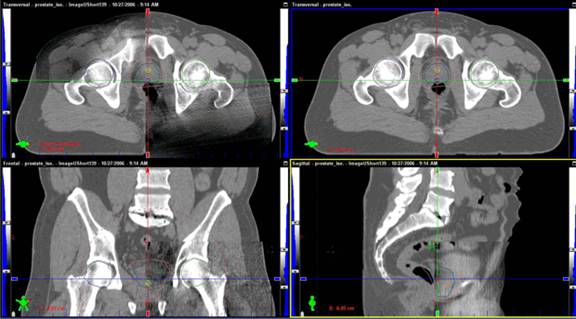 Linac based stereotactic therapy
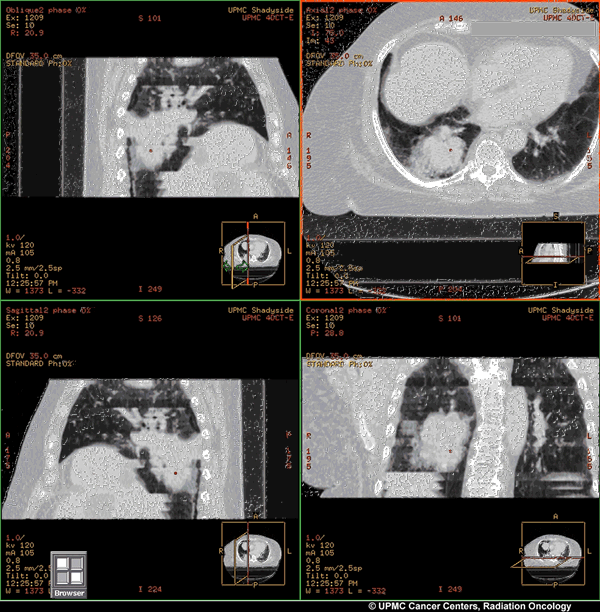 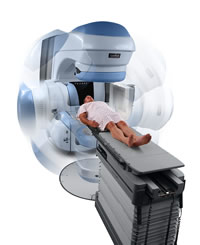 4D CT
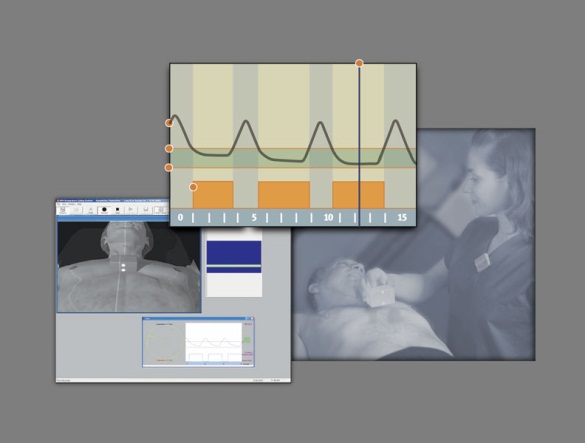 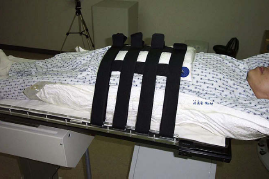 Varian trilogy
Respiratory gating
Cyberknife therapy
Produces 6MV X-rays
Robotic movement
X-Ray detectors at 900

Multiple fields
Takes 30 – 150 minutes per fraction
Small number of fractions

Tracks fiducial markers or bony landmarks
- Can move with respiration
- Can move with bowel gas
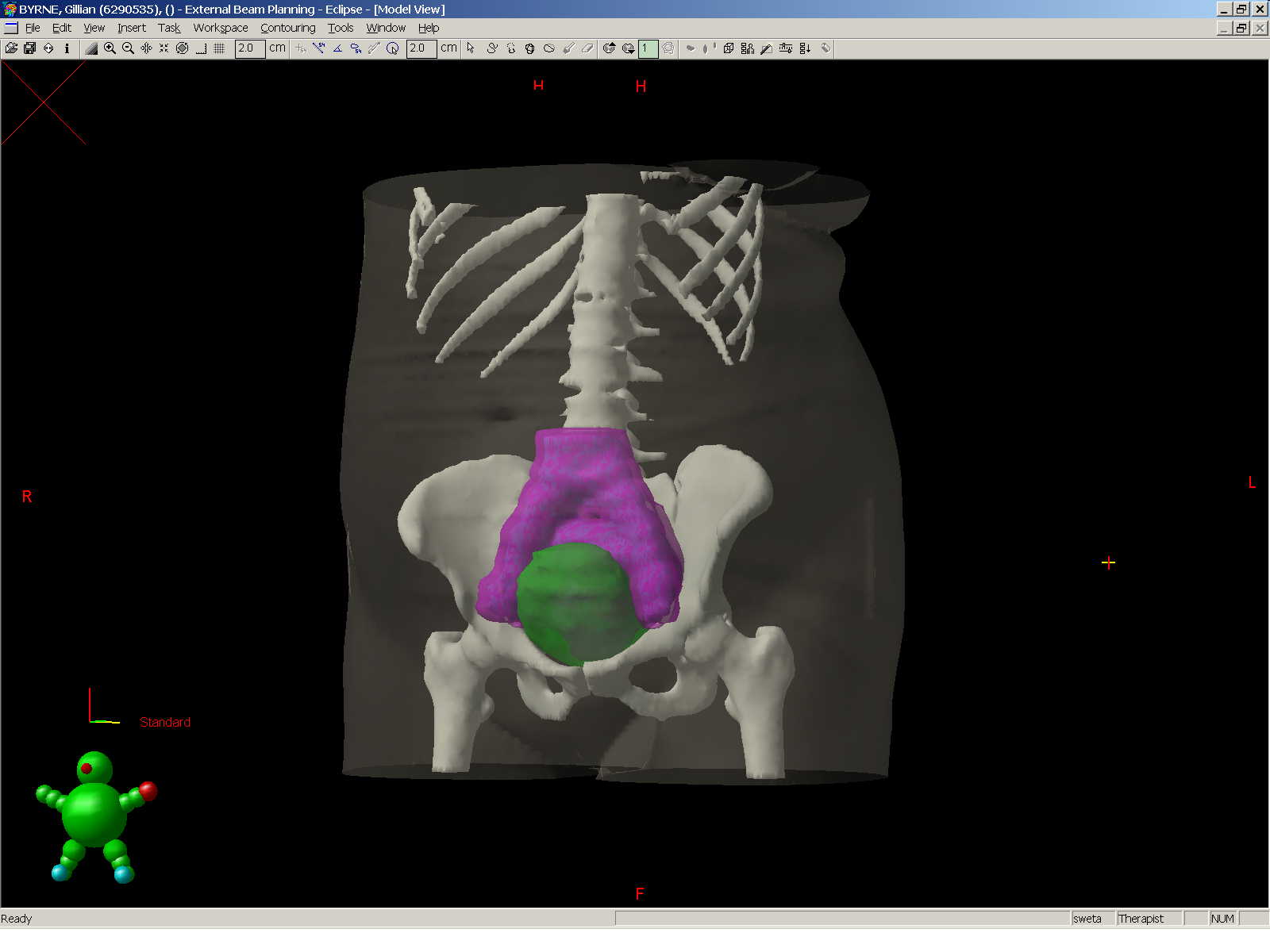 Target Volume Definitions ICRU 50 and ICRU 62
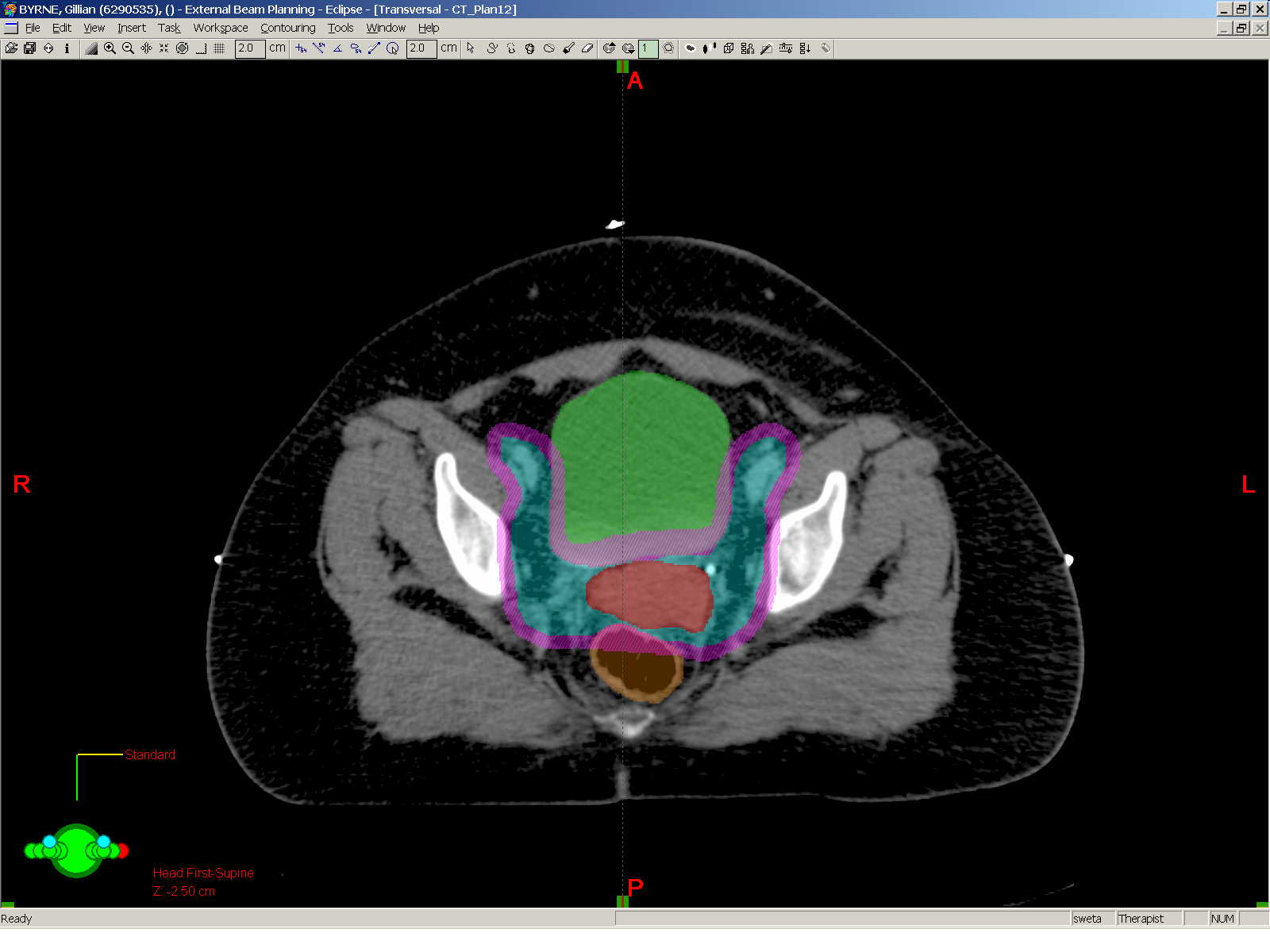 PTV – planning target volume
OAR – organs at risk
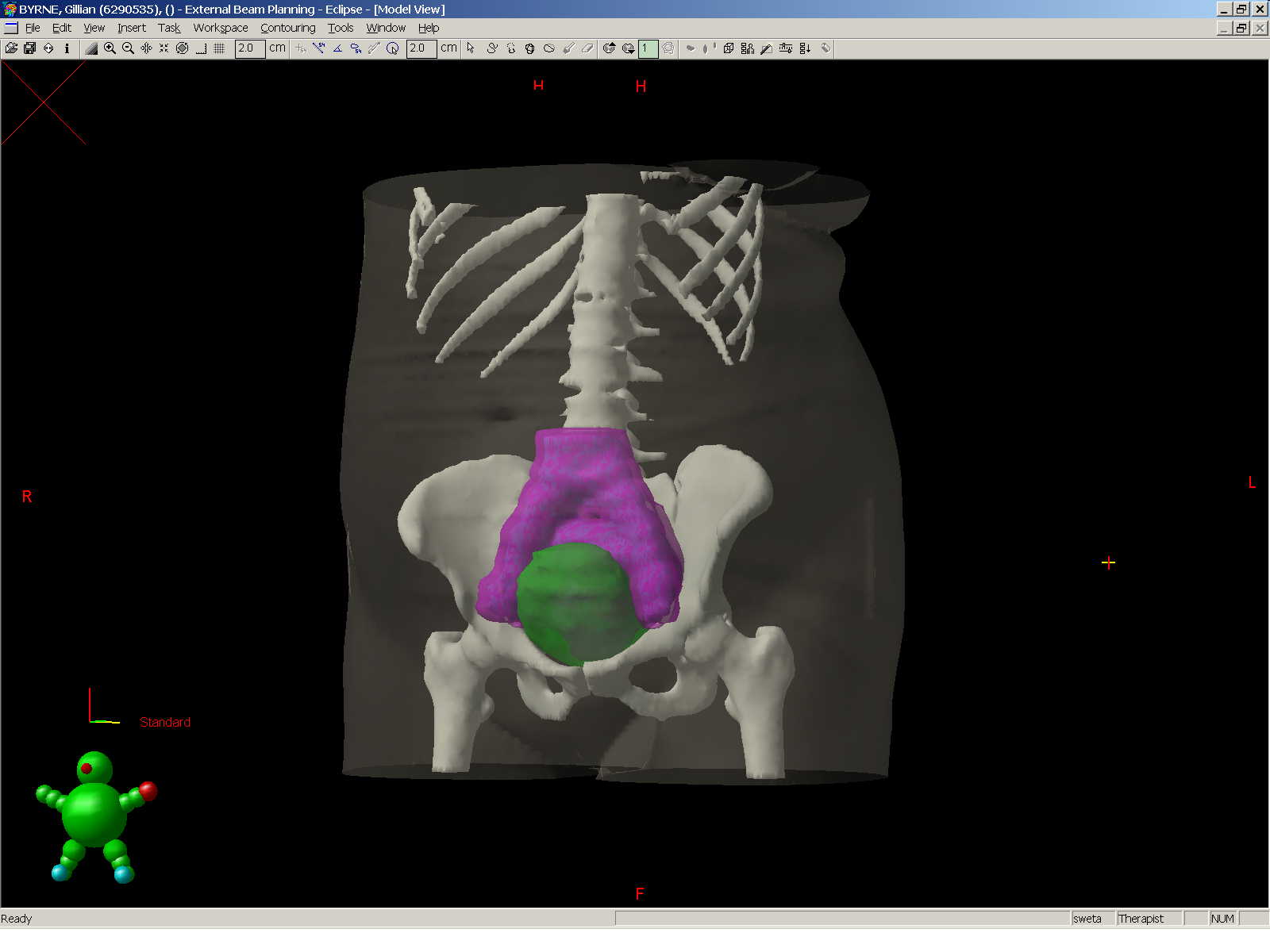 Target Volume Definitions ICRU 50 and ICRU 62
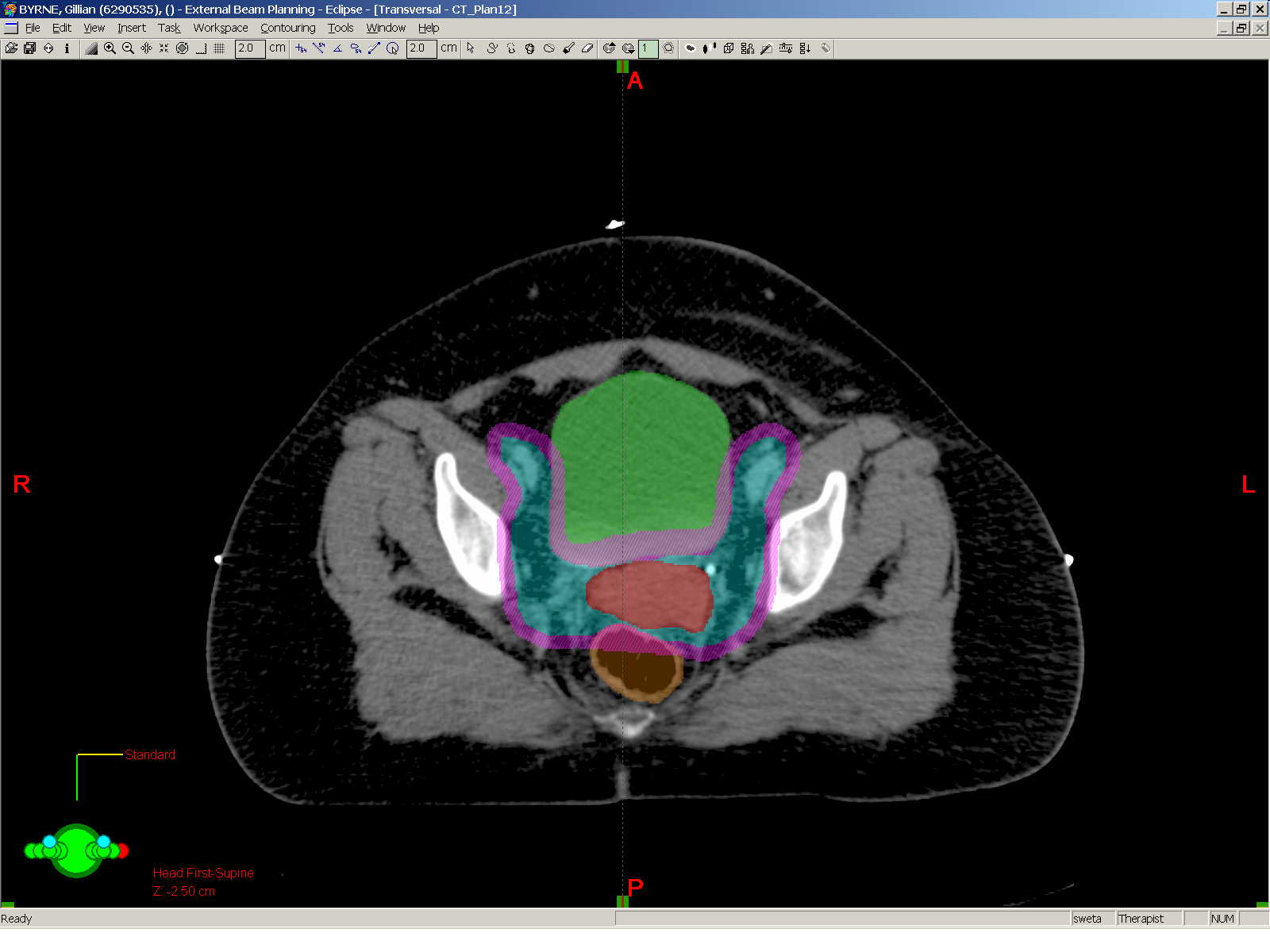 PTV – planning target volume
OAR – organs at risk
Toxicity
Short and long term toxicity.
Depends on structures being irradiated.
Gynae slides courtesy of Dr A. Taylor